Oxidation/Reduction Metal Displacement Reaction
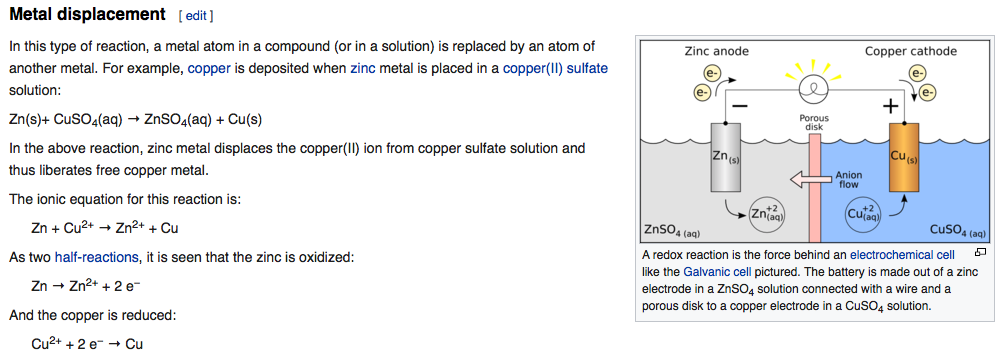 oxidation
reduction
1.10 Volts for each cell
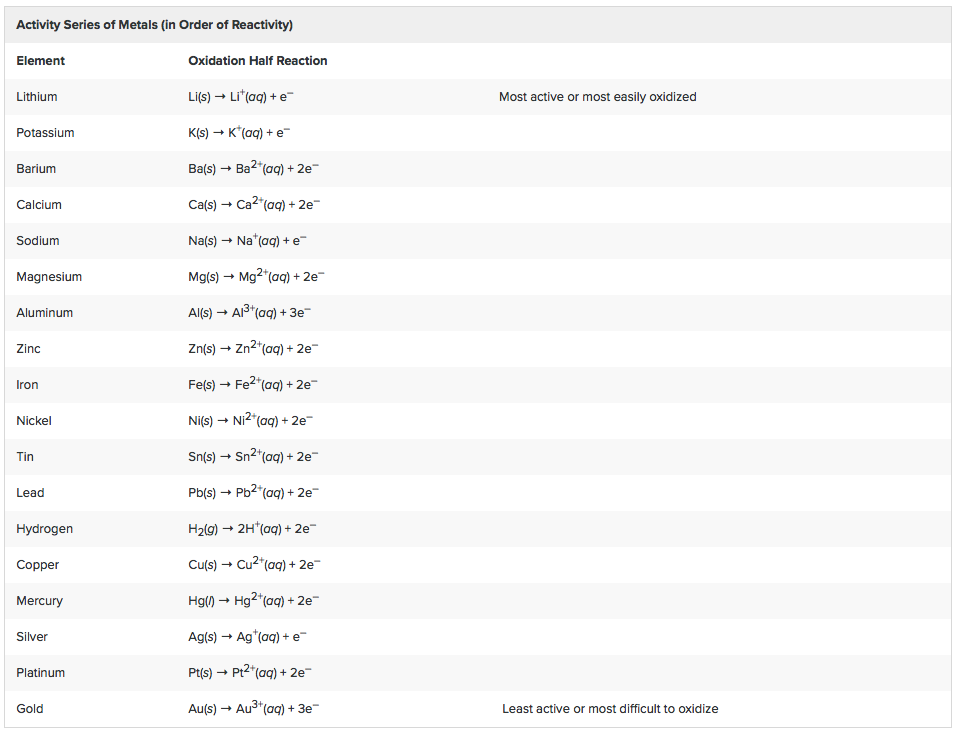 Oxidation/Reduction Metal Displacement Reaction
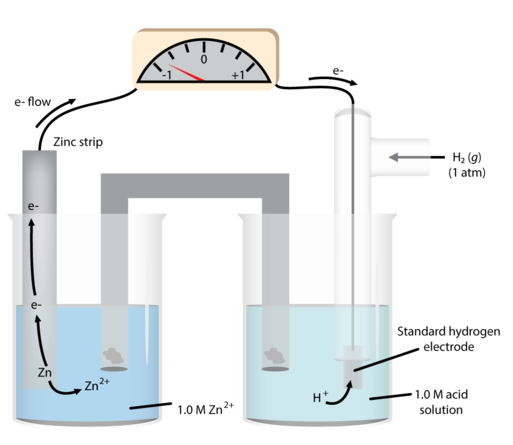 -0.76 V
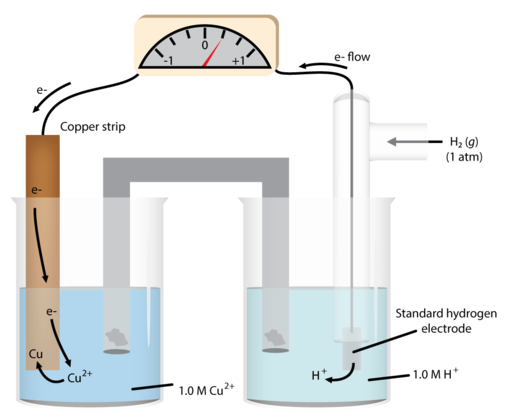 0.34 V
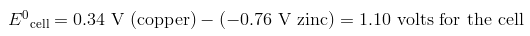 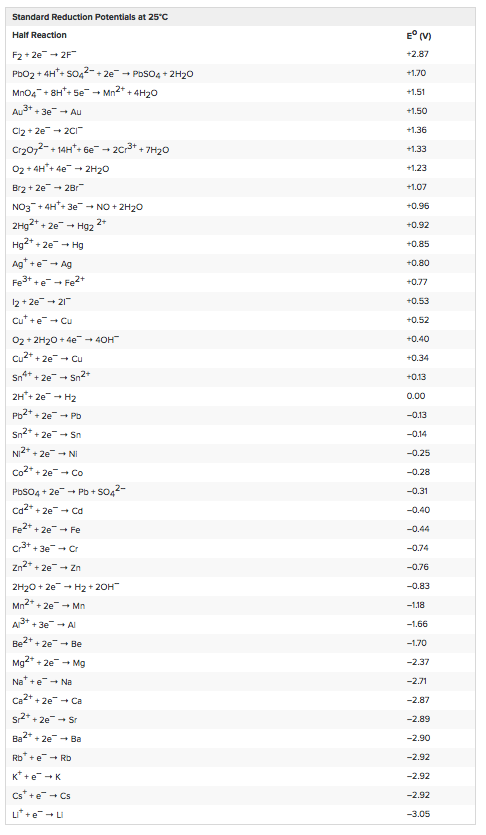 Deep Cycle Lead Acid Battery Manufacture
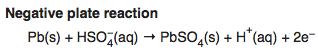 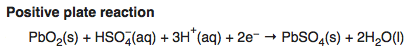 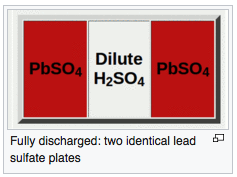 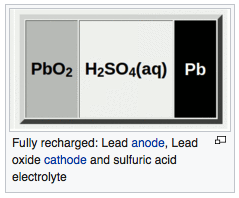 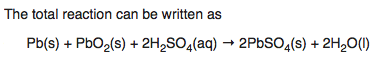 Lead Acid Battery Technologies (eBook at UC)
Reduction
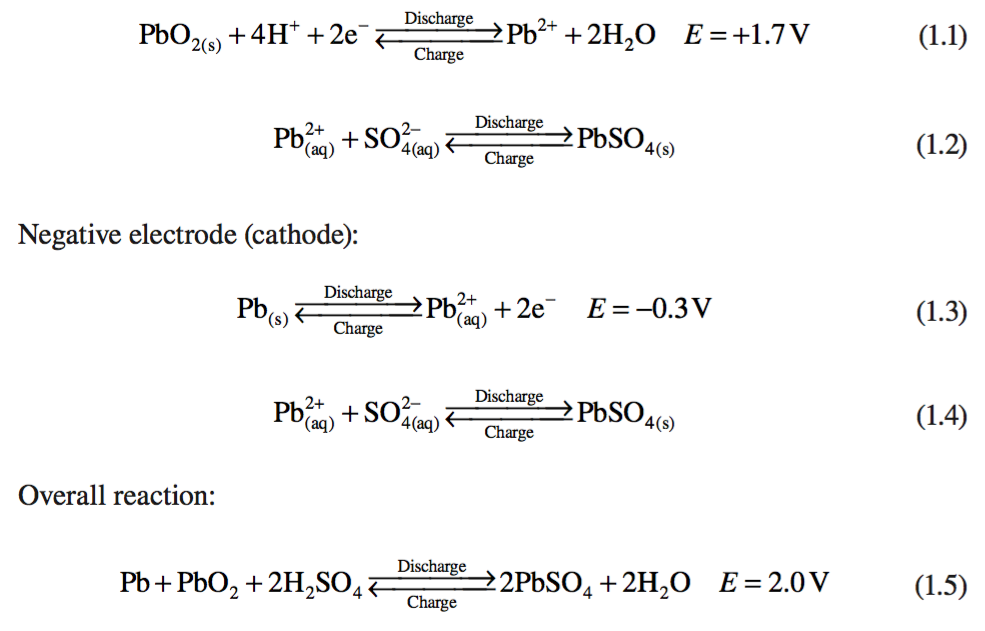 Oxidation
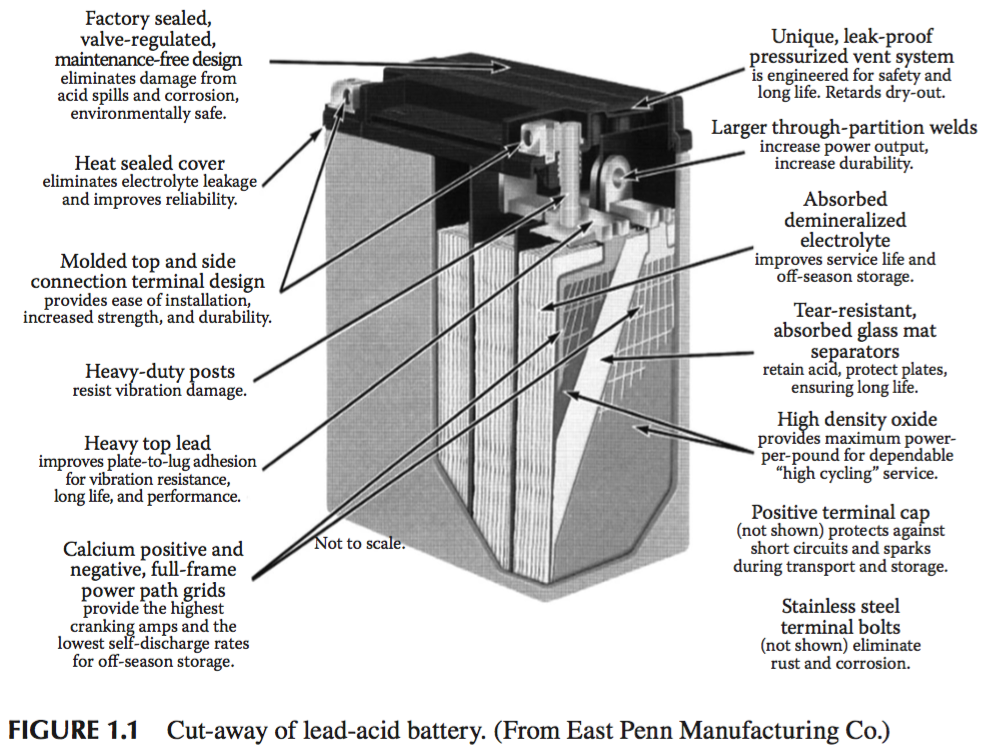 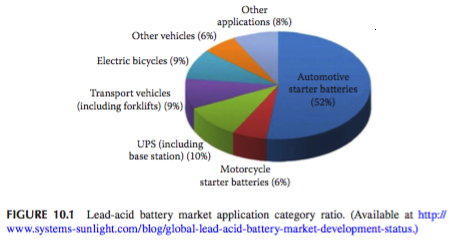 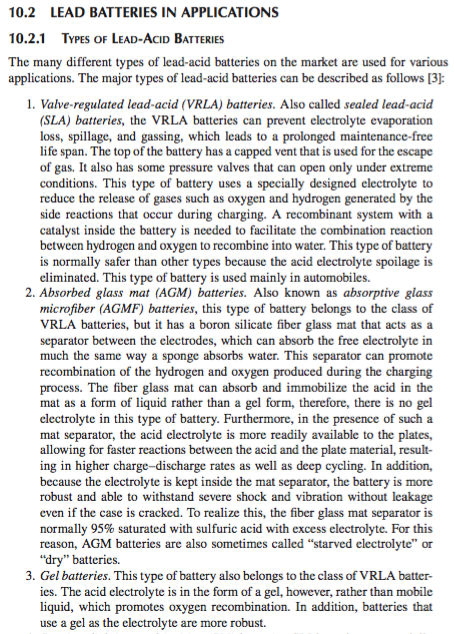 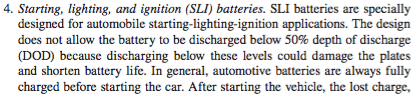 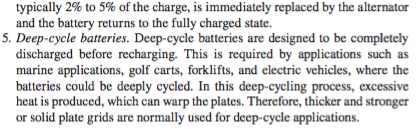 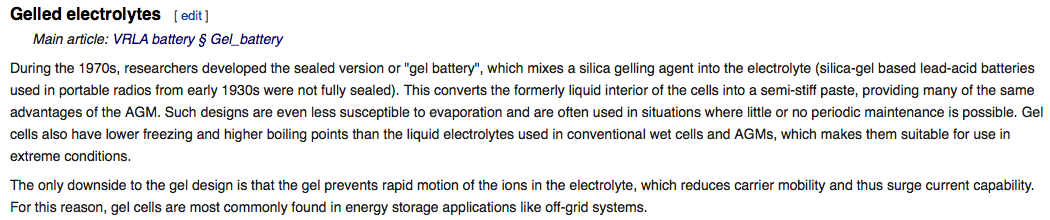 Deep Cycle Battery Manufacture in the Developed World
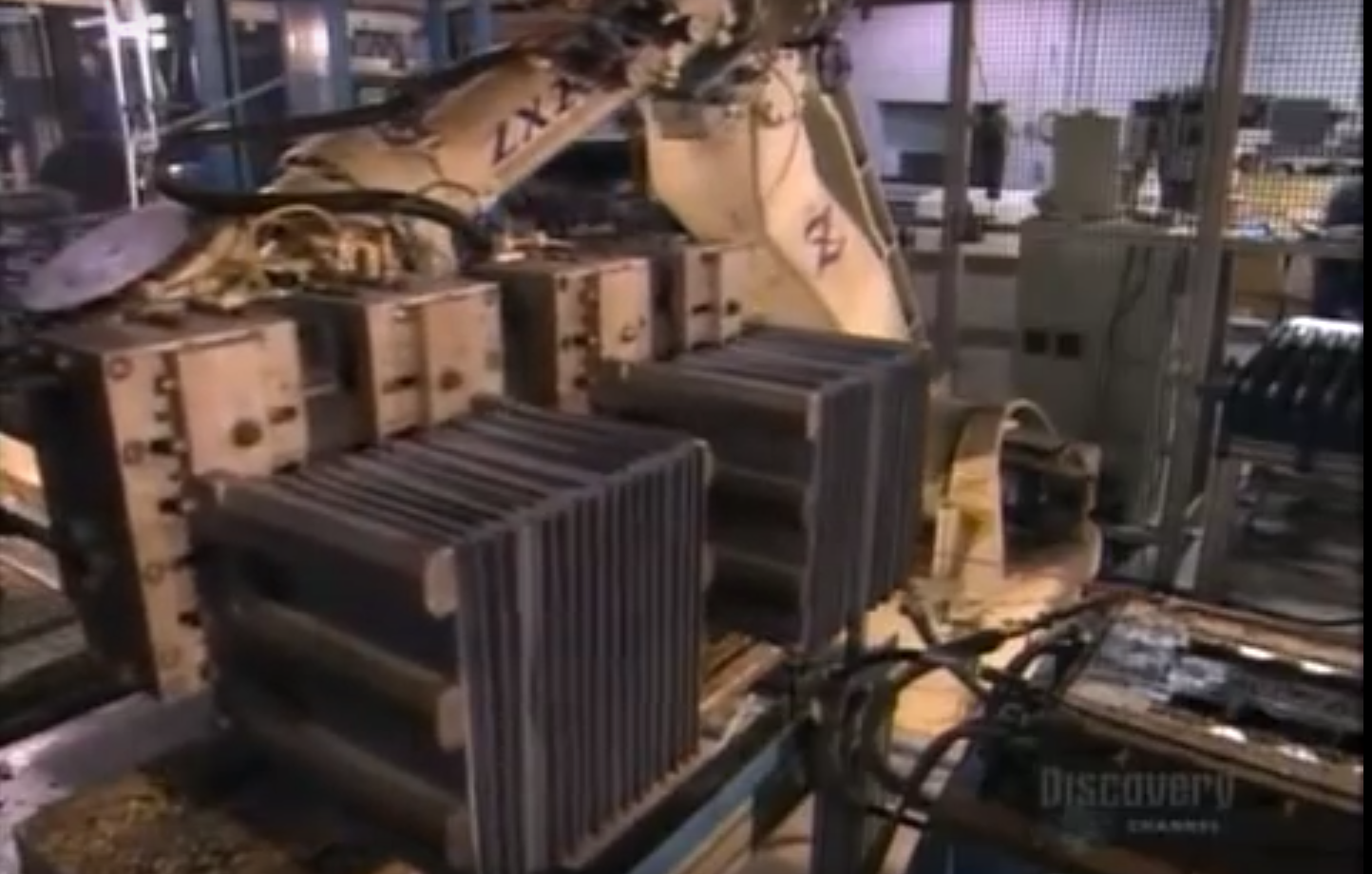 Battery Manufacture in Nepal Part 1
Battery Manufacture in Nepal Part 2
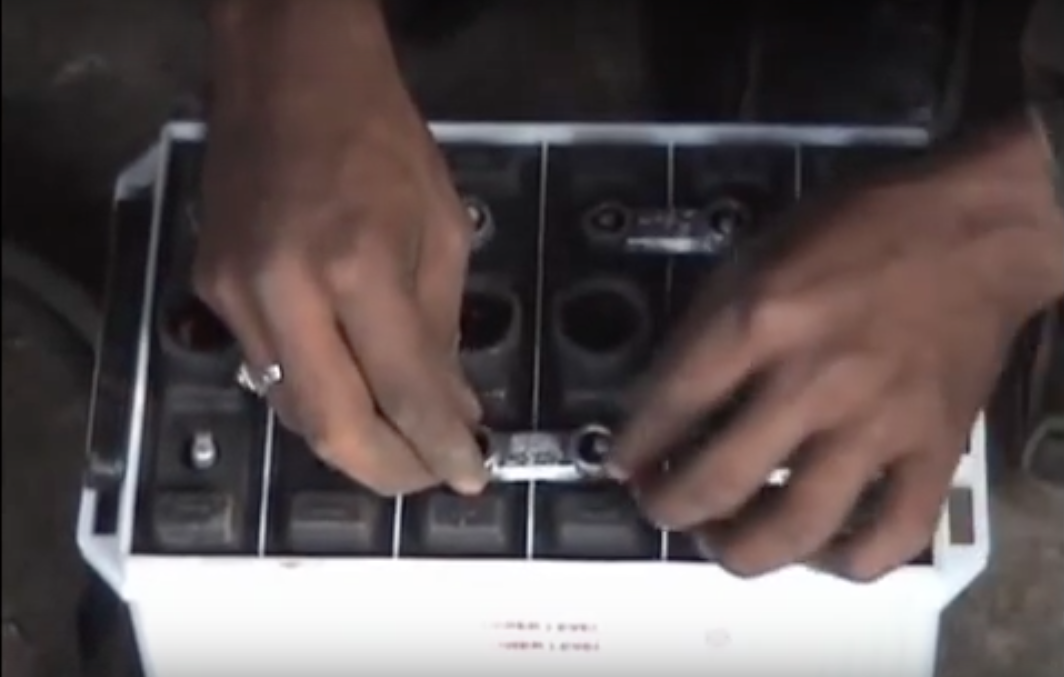 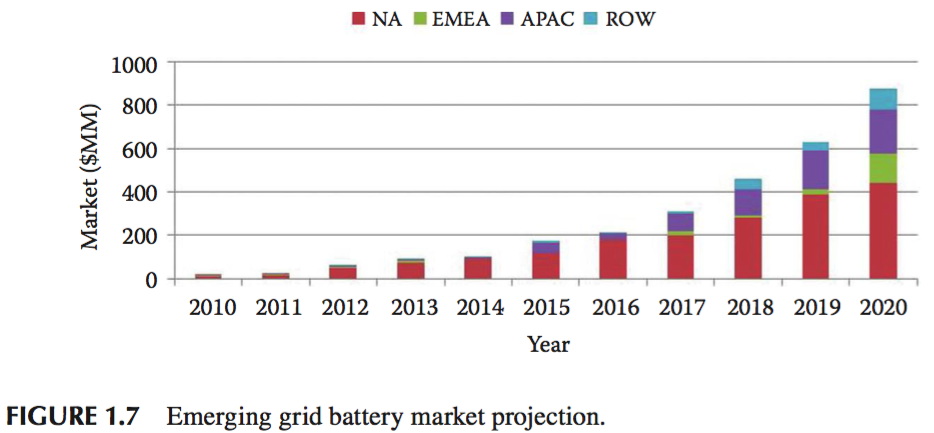 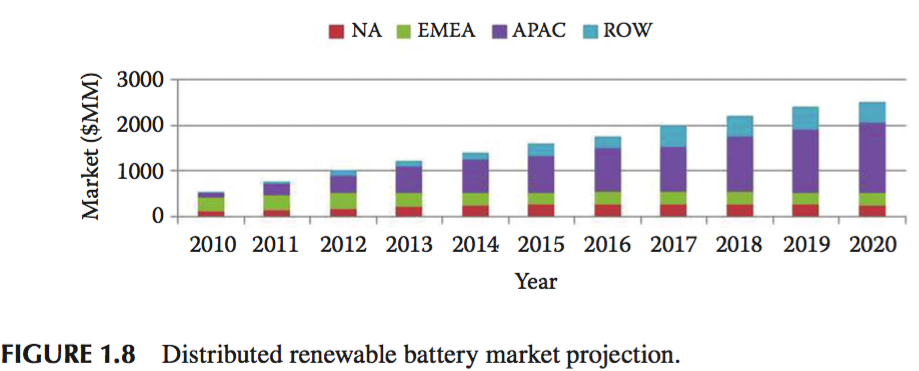 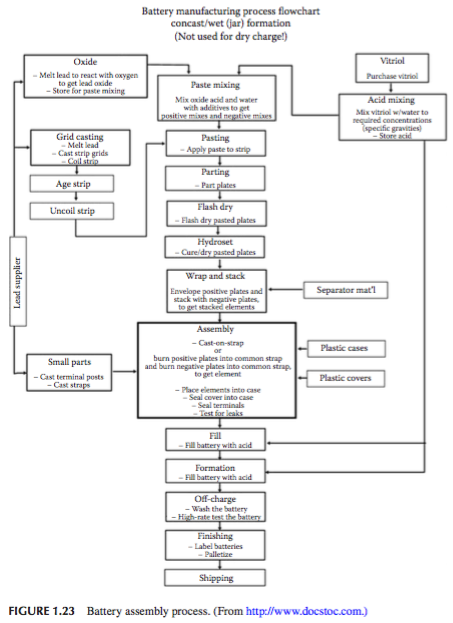 Vitriol = Sulfate
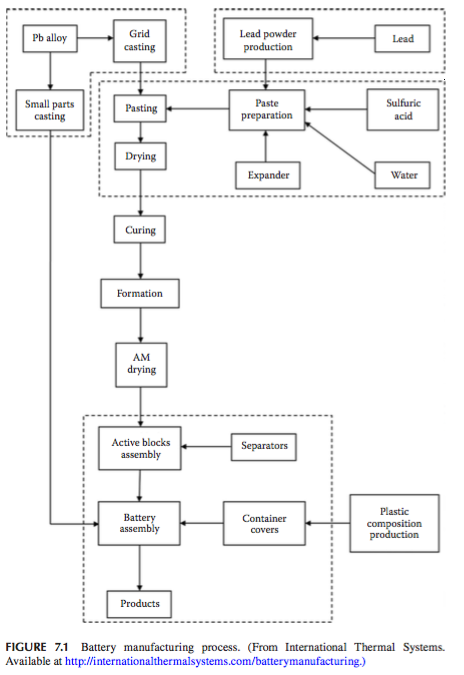 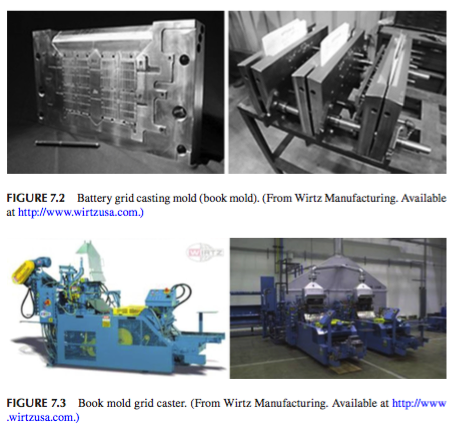 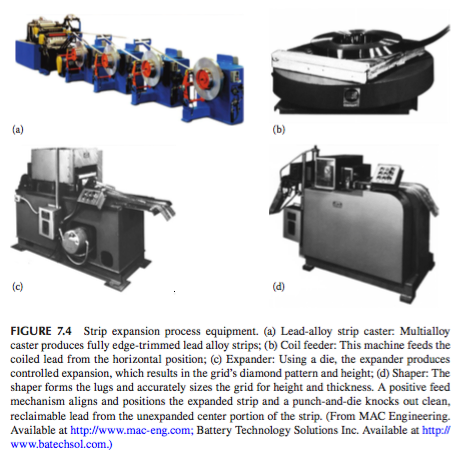 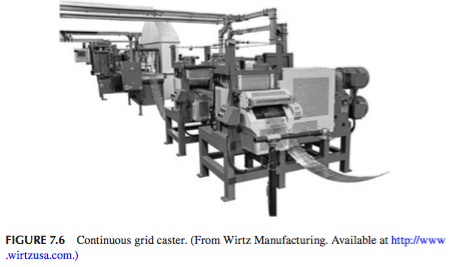 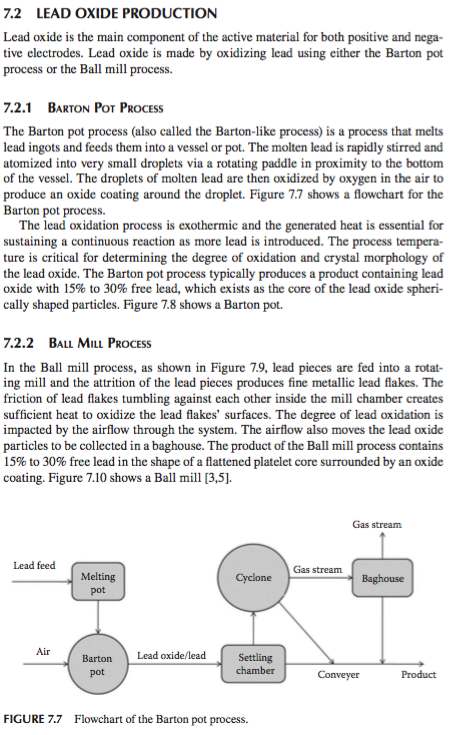 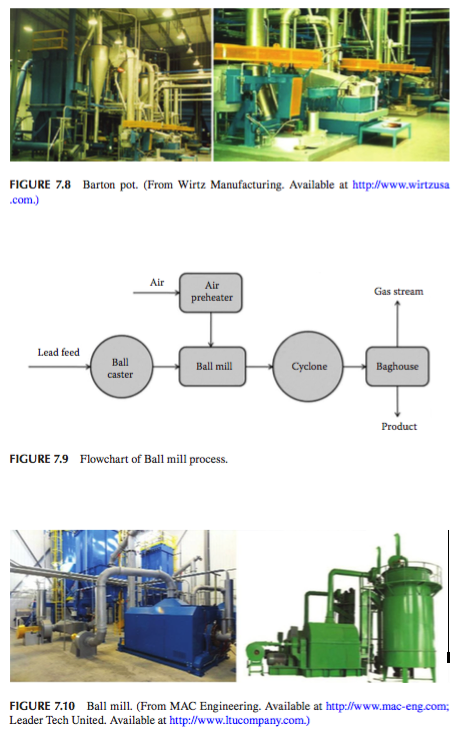 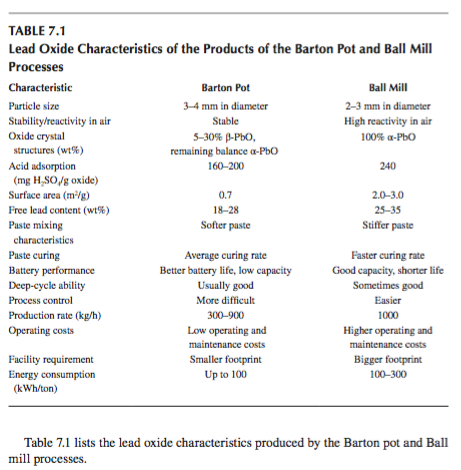 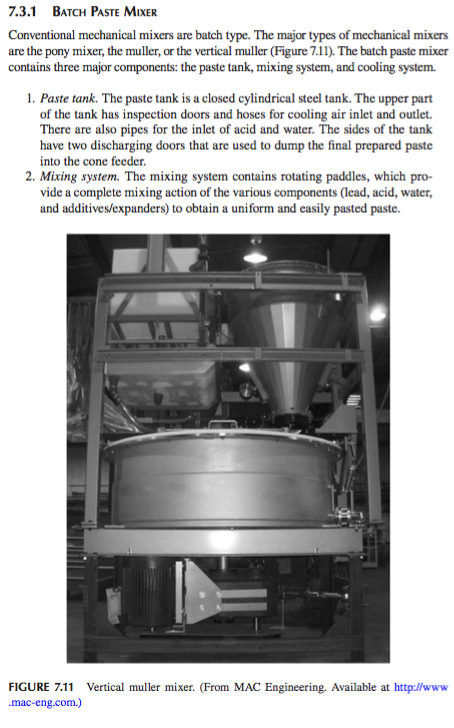 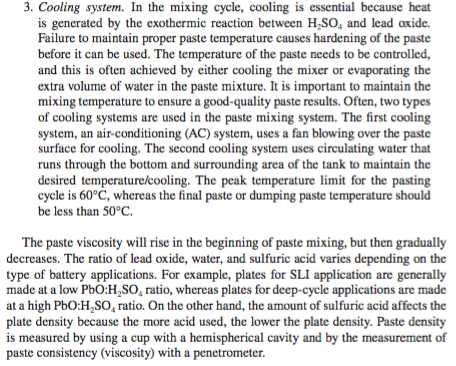 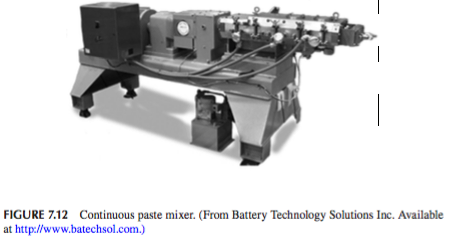 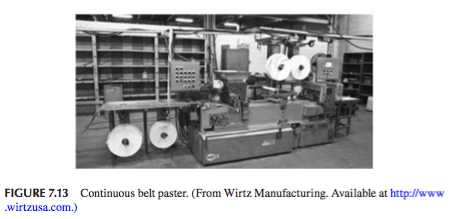 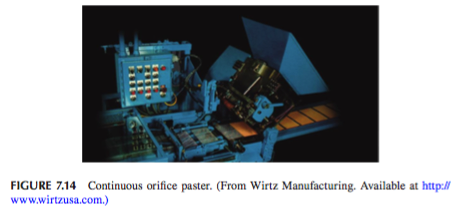 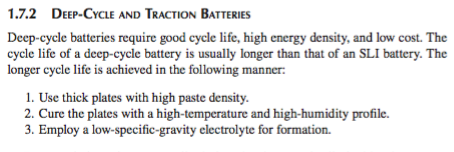 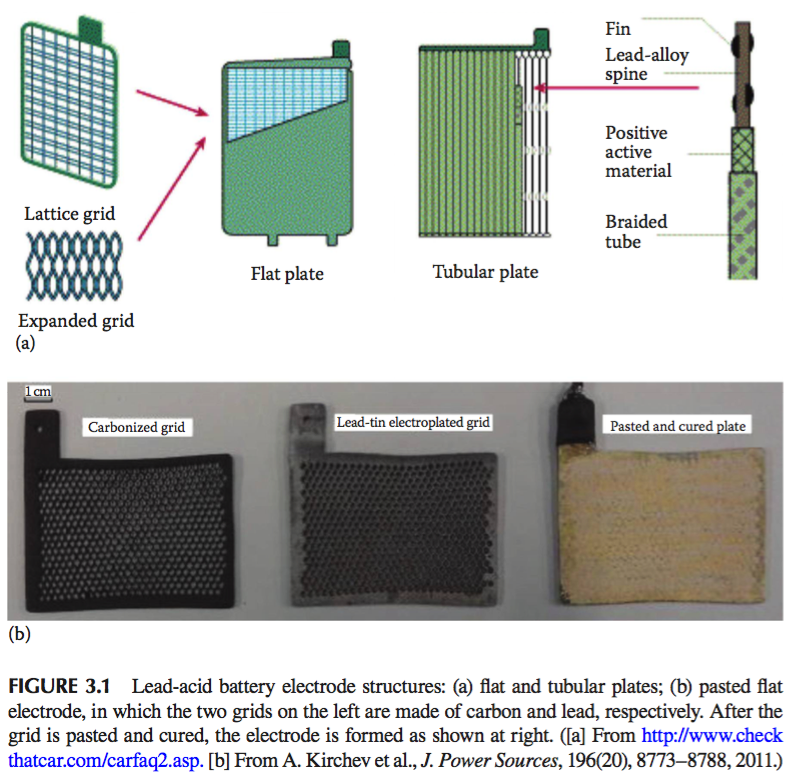 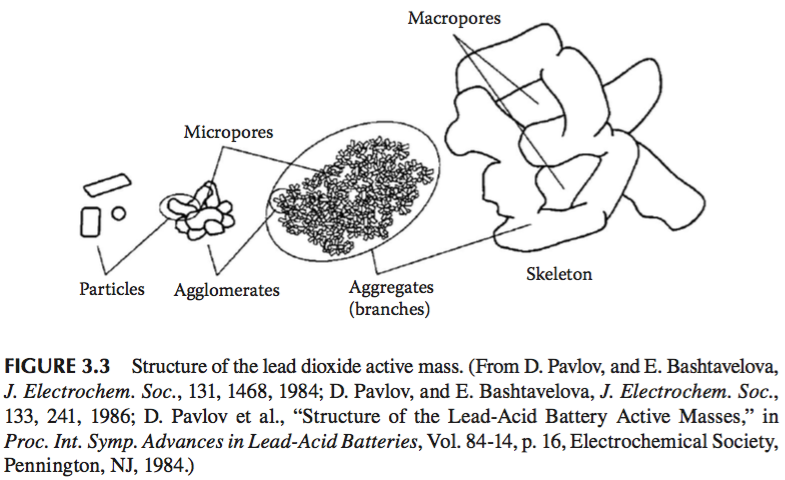 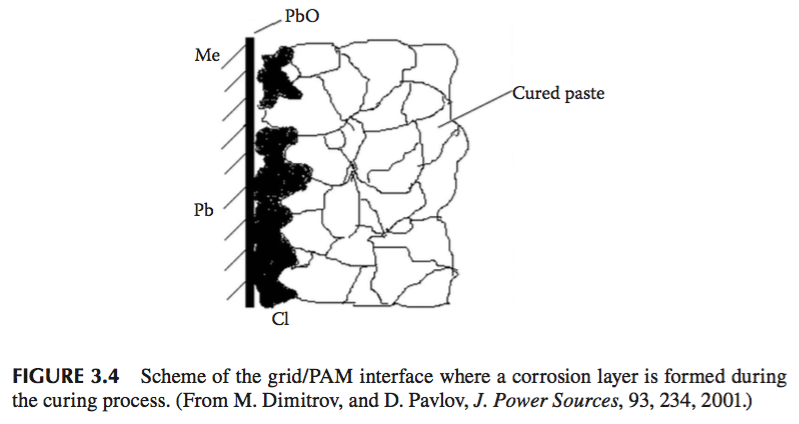 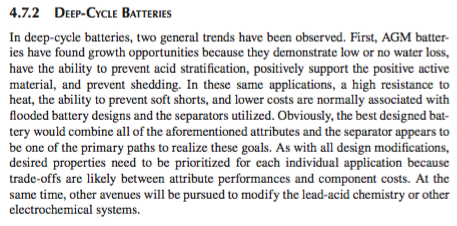 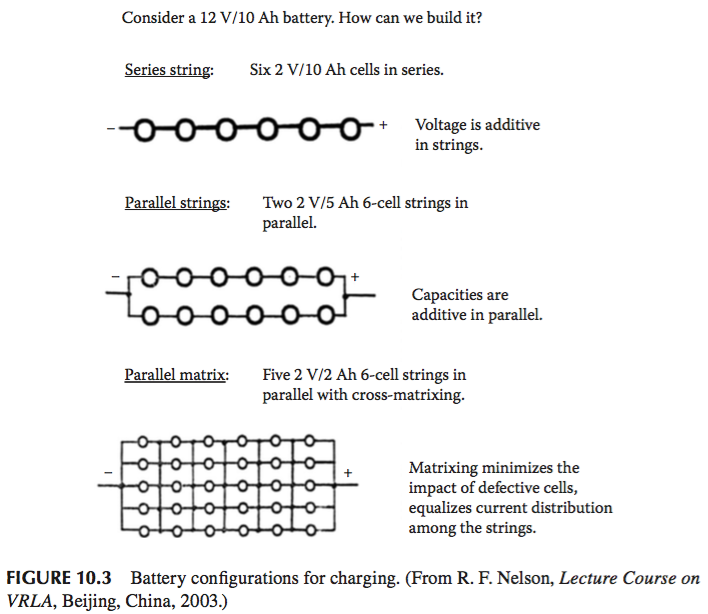 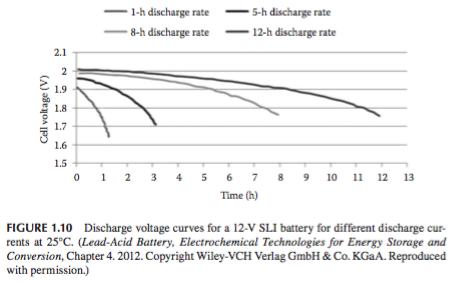 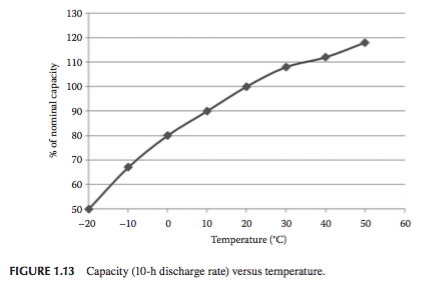 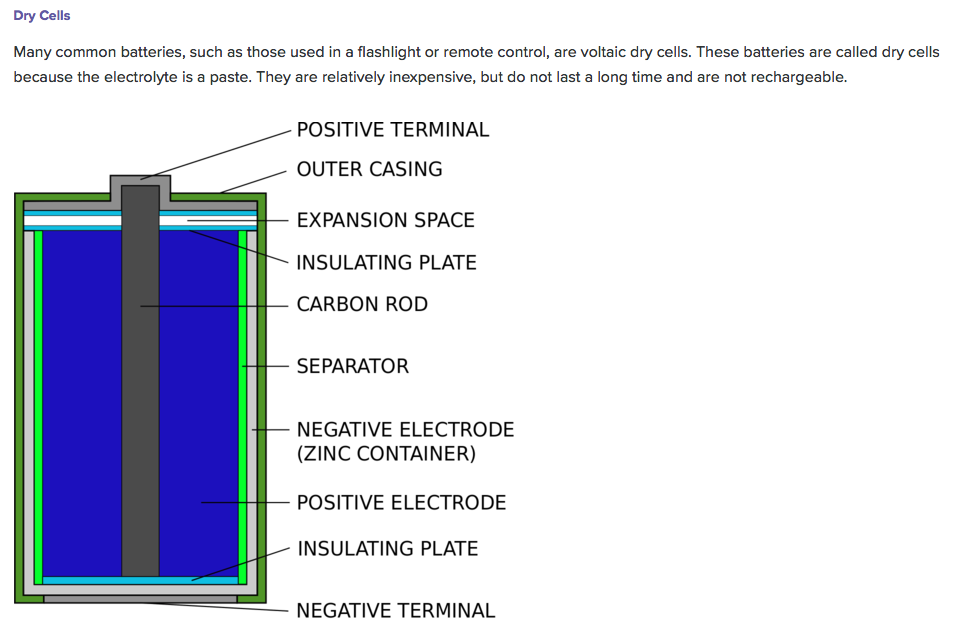 Alkaline Dry Cell
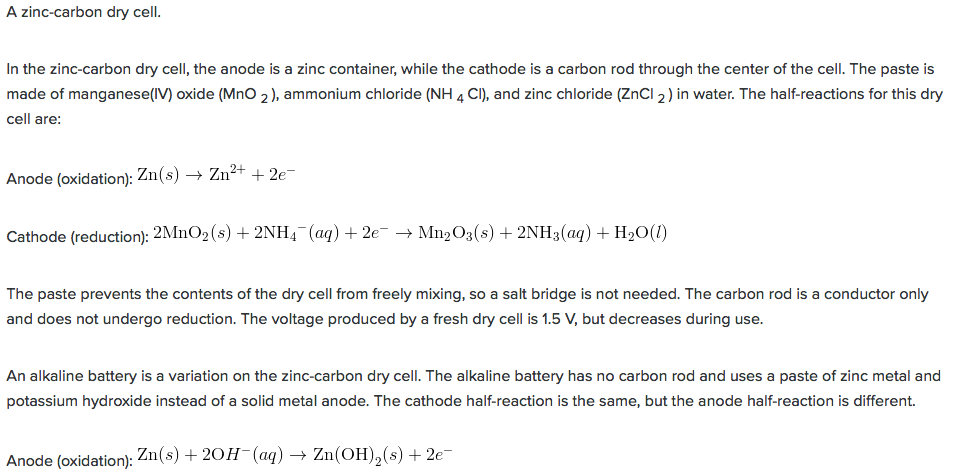 Flow Cells (Flow Batteries)
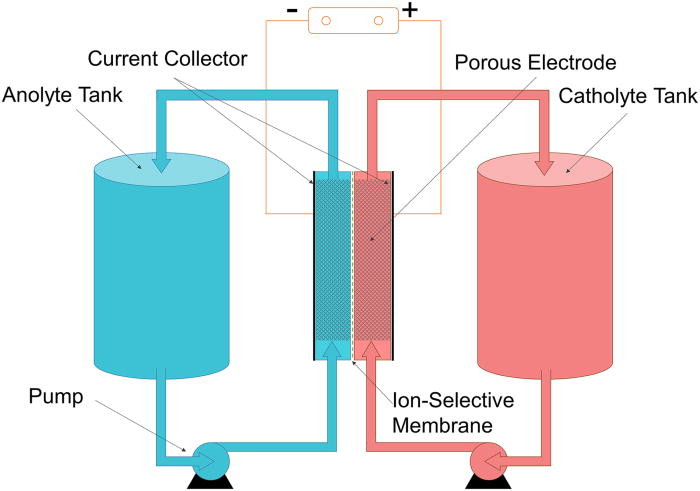 Zinc Bromide Flow Cell
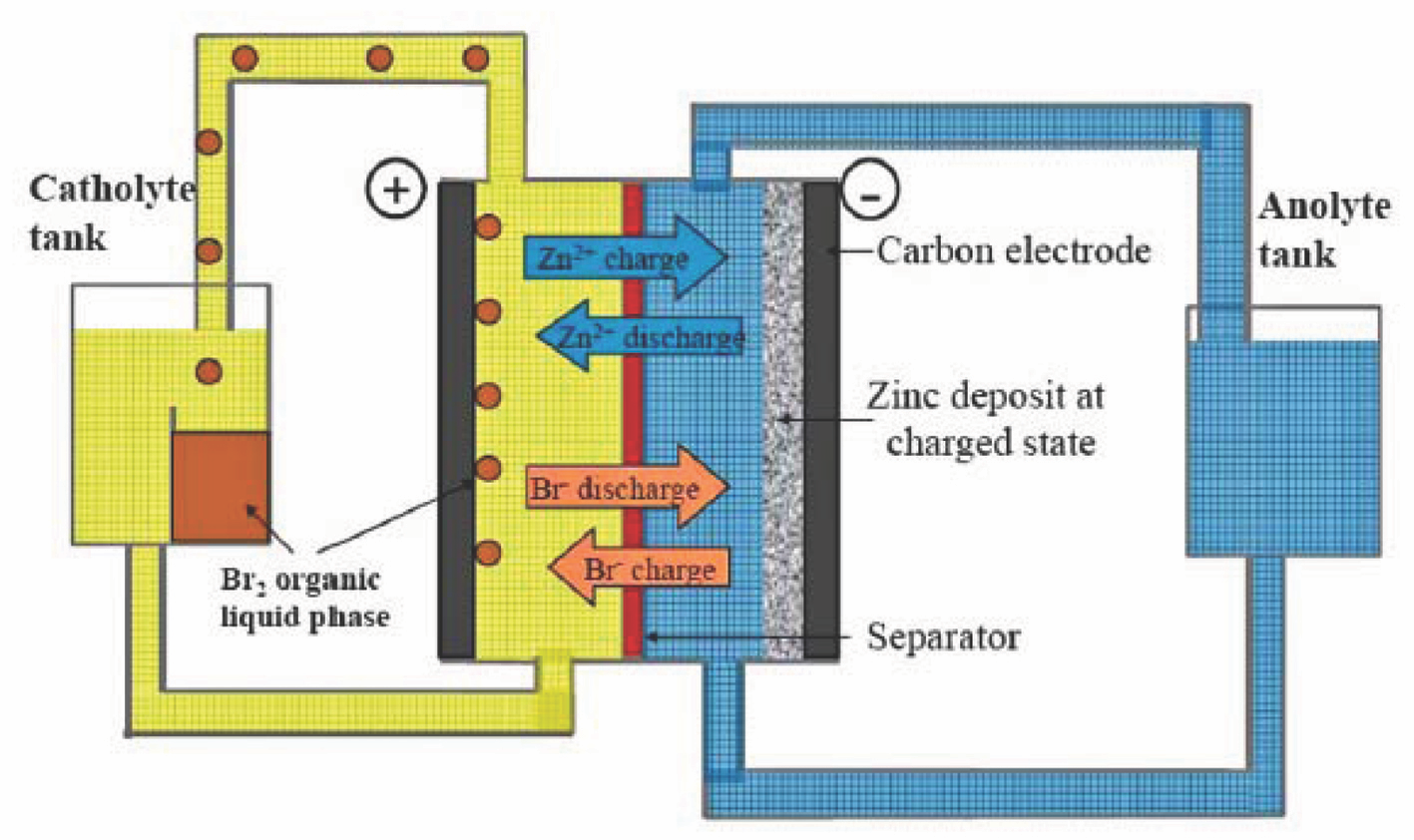 Zinc Bromide Flow Cell
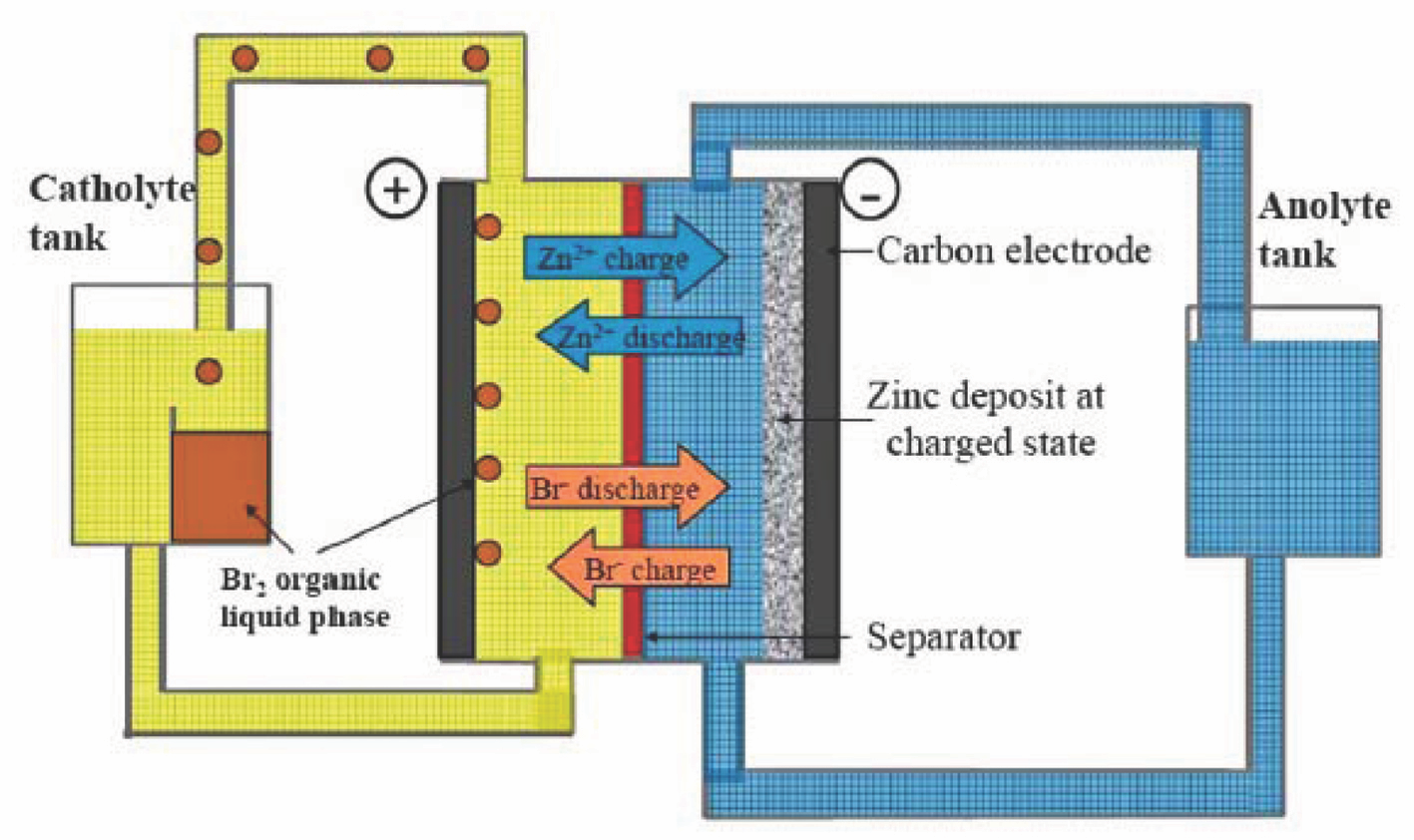 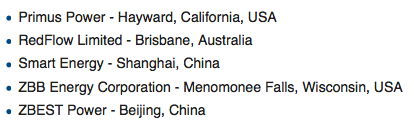 Iron Water Flow Cell
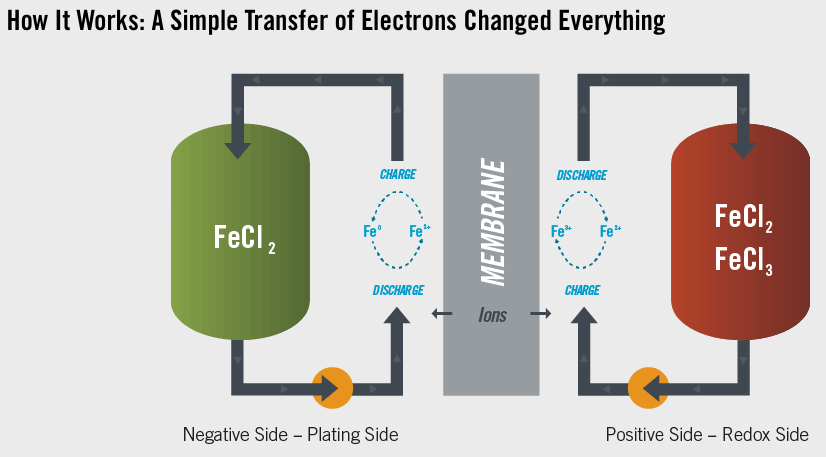 https://www.youtube.com/watch?v=HmtI8Wat7rY
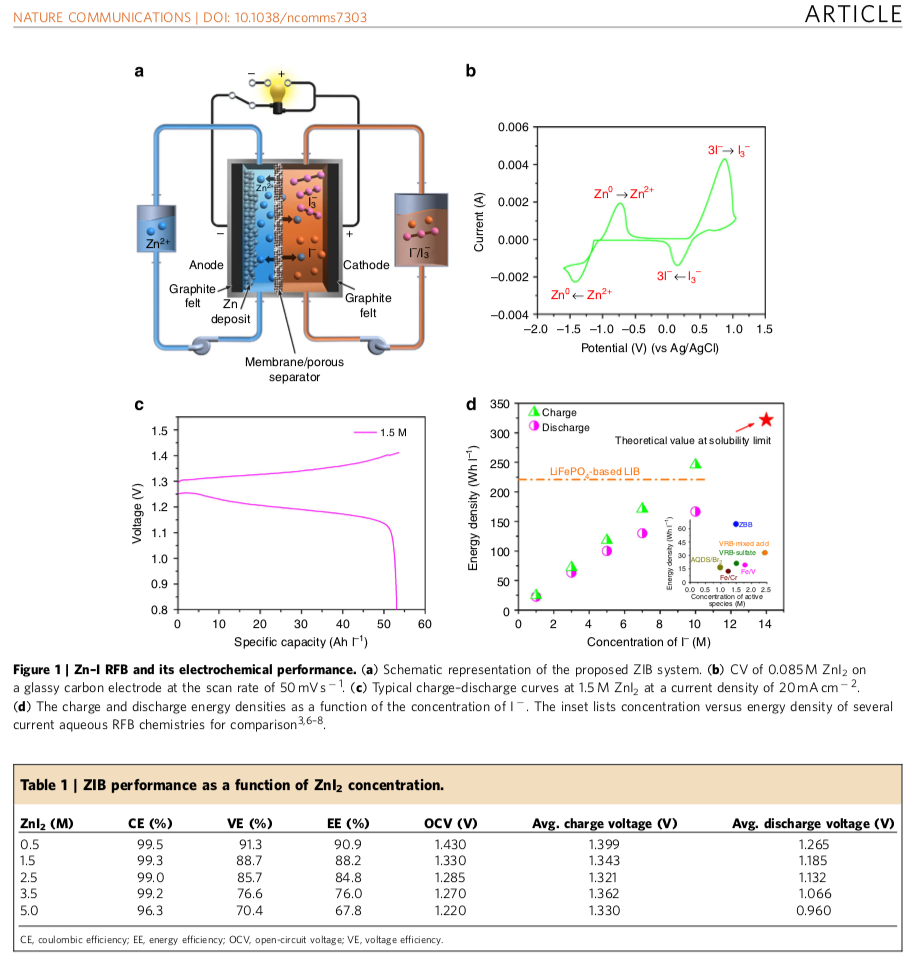 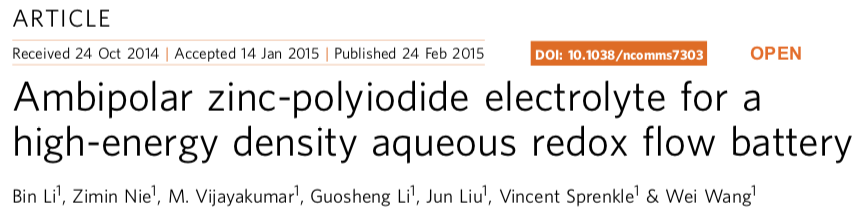 PNL
Zinc Polyiodide
Cell
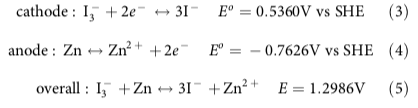 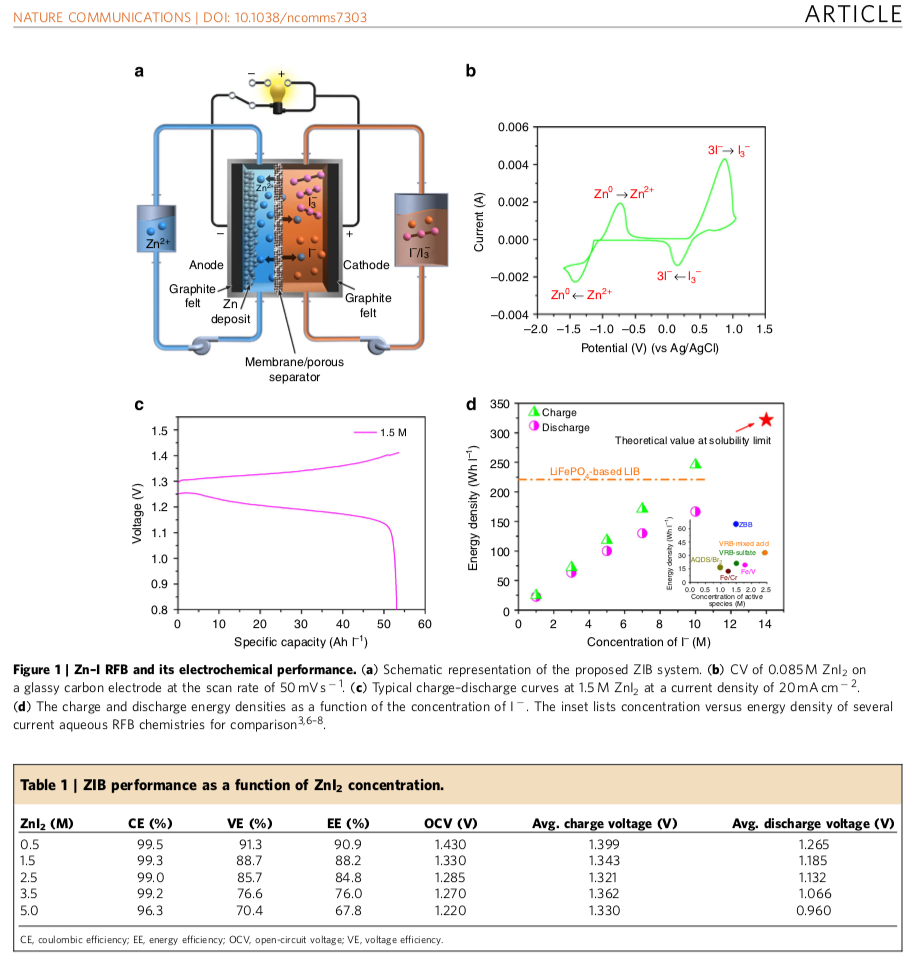 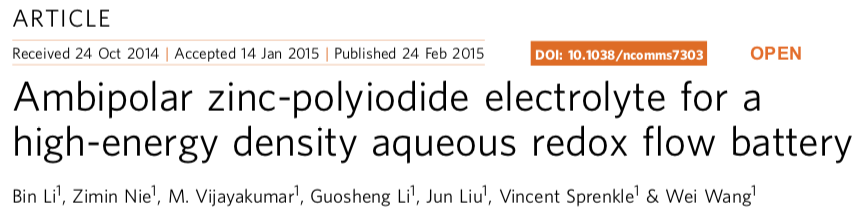 PNL
Zinc Polyiodide
Cell
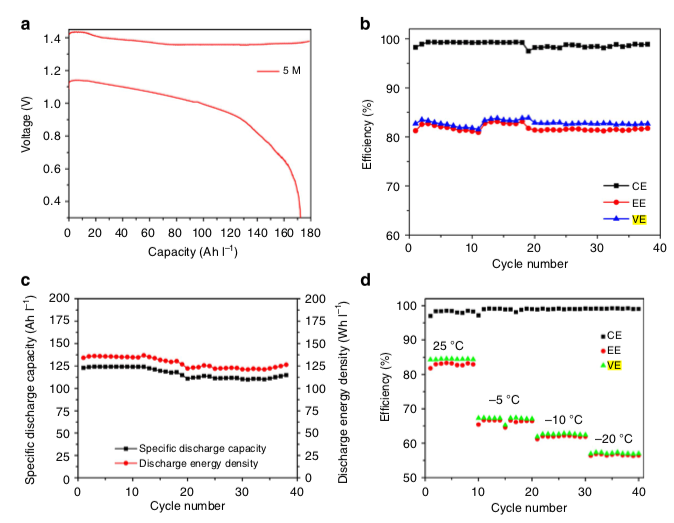 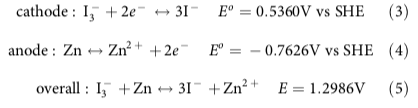 Lithium Ion Battery
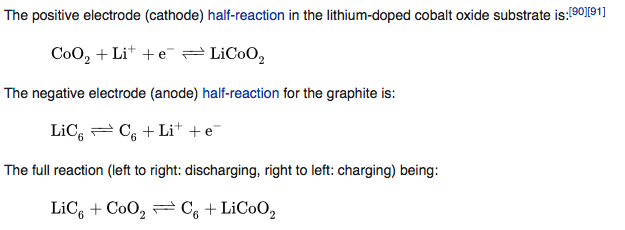 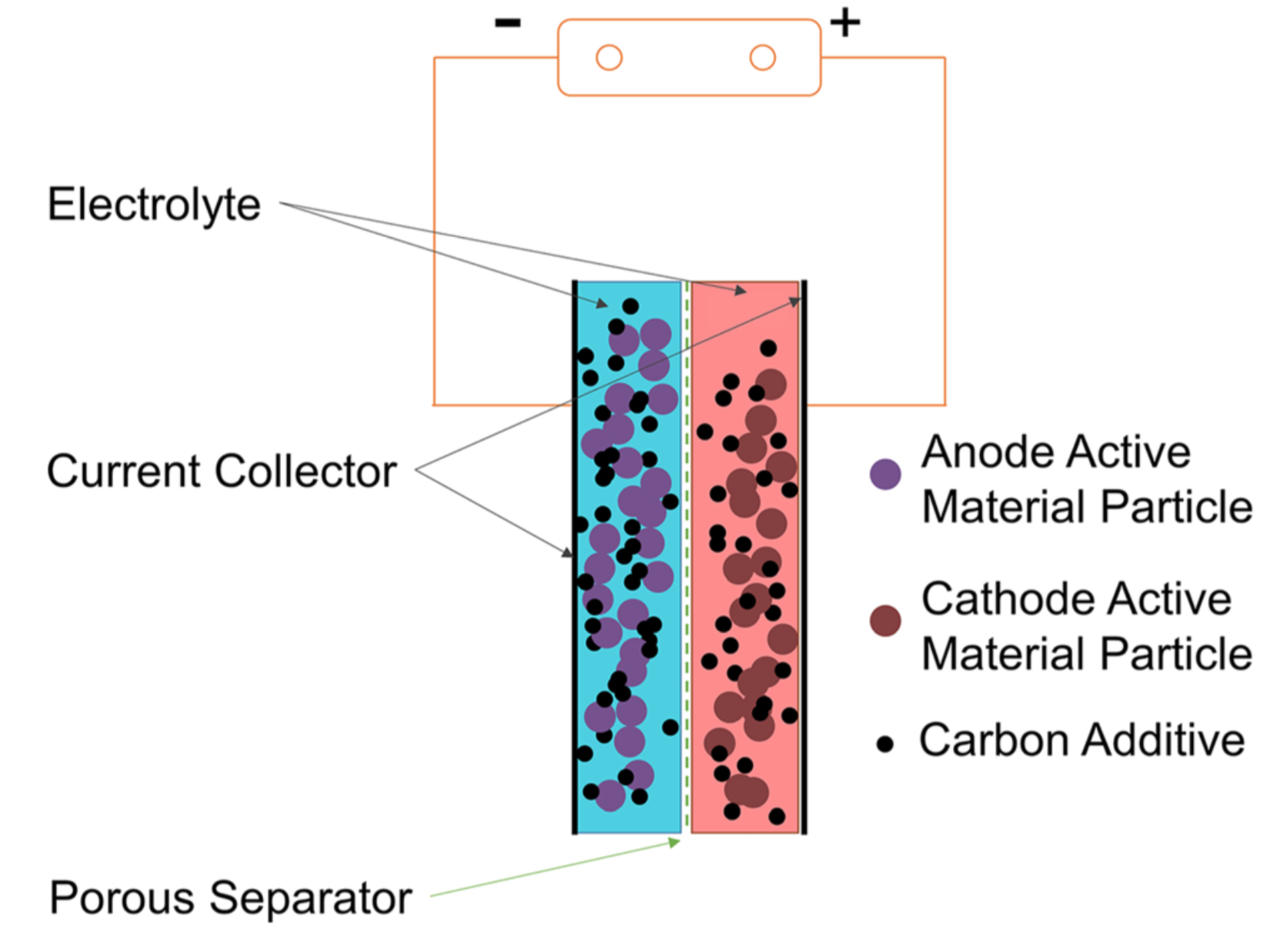 Lithium 
Cobalt Oxide
Cathode
Silicon
Anode